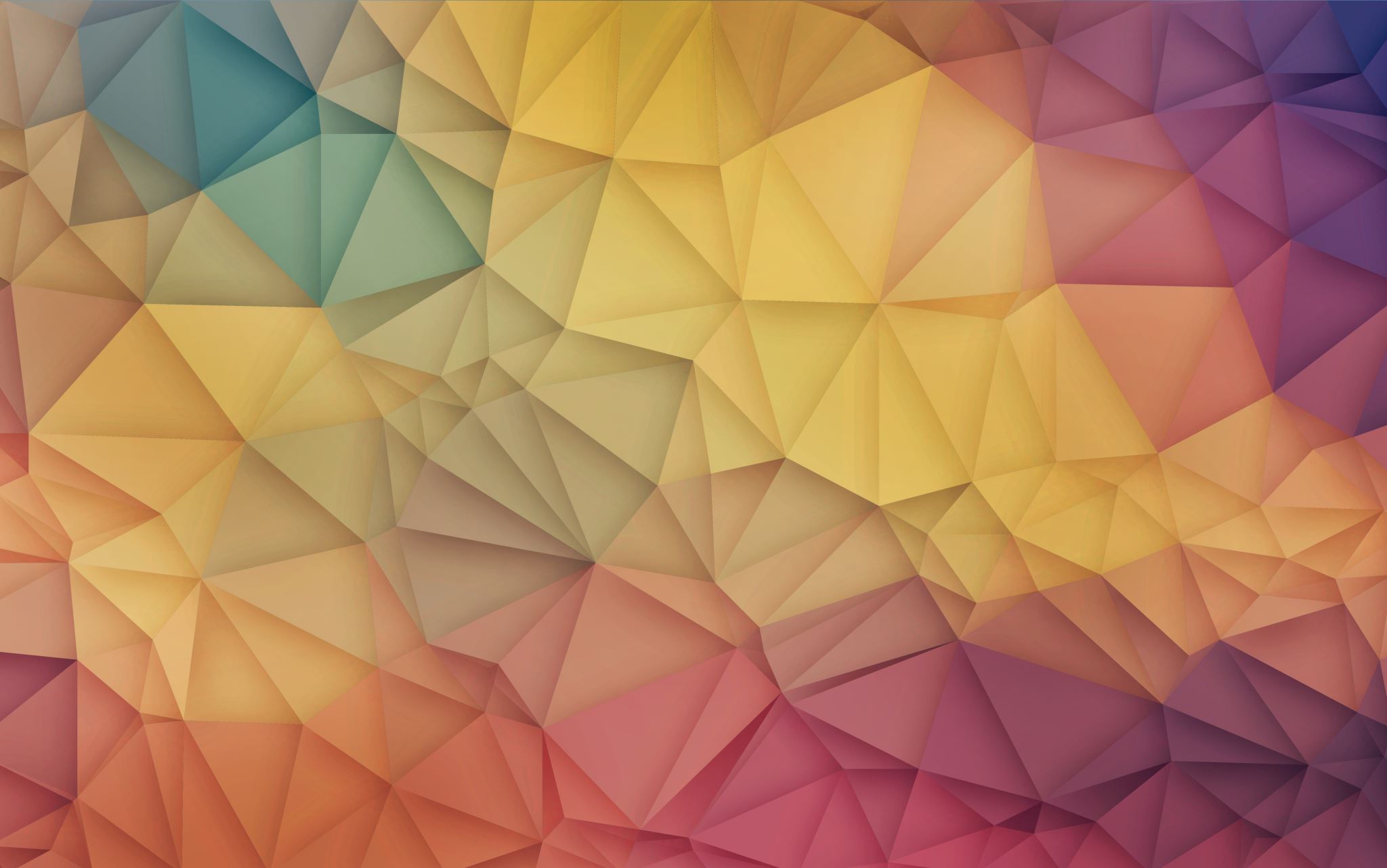 CONDITIONAL SENTENCE TYPE 3
CONDITIONAL TYPE 3
It refers to an impossible condition in the past and its probable result in the past. These sentences are truly hypothetical and unreal, because it is now too late for the condition or its result to exist.
PATTERN TYPE 3
If + past perfect, s + would have + verb III
or
s + would have + verb III + if + past perfect
Example Type 3 (Unreal situation in the past)
+ If her grandfather had been immediately taken to the hospital, he would have been saved.
- If her grandfather had not been immediately taken to the hospital, he would not have been saved.
? Would her grandfather have been saved if her grandfather had been immediately taken to the hospital?
The fact: Her grandfather didn’t immediately taken to the hospital, so he didn’t save.
Complete the sentences using the correct verbs!
1. The cowboy pulled his gun to shoot at the rattlesnake, but he was too late. If he (be) ___________ quicker to pull the trigger, the snake (bite, not) ___________ him on the ankle. It’s a good thing he was wearing heavy leather boots.
2. I got wet because I didn’t take my umbrella. However, I (get, not) ___________ if I (remember) ___________ to take my umbrella with me yesterday. 
3. If I (have) ___________ my camera with me yesterday, I (take) ___________ a picture of Alex standing on his head. 
4. Fred failed the test because he didn’t study. However, if he (study) ___________ for the test, he (pass) ___________ it. 
5. Linda wasn’t at home yesterday. If she (be) ___________ at home yesterday, I (visit) ___________ her.
Match the first part of the sentence on the left with the correct ending on the right
A. if I hadn’t looked at my calendar.
B. if the roads hadn’t been so slippery.
C. if I had known the baby was sleeping.
D. if I had seen you.
E. I would have gone swimming.
F. if I had had some stamps.
G. if I hadn’t washed it in hot water.
H. I would have tried to learn some French.
I. if I had known they were coming.
J. I would have called an ambulance.
1. I would have said hello ..... 	
2. I would have mailed the letter ....     	
3. If I had seen the accident, ..... 	
4. If I had planned a trip to France, ....      	
5. I would have forgotten your birthday ..... 
6. The accident wouldn’t have happened...    
7. I would have cleaned my apartment... 	
8. If I had brought my bathing suit, ..... 	
9. My sweater wouldn’t have shrunk.... 	
10. I would have been much quieter....
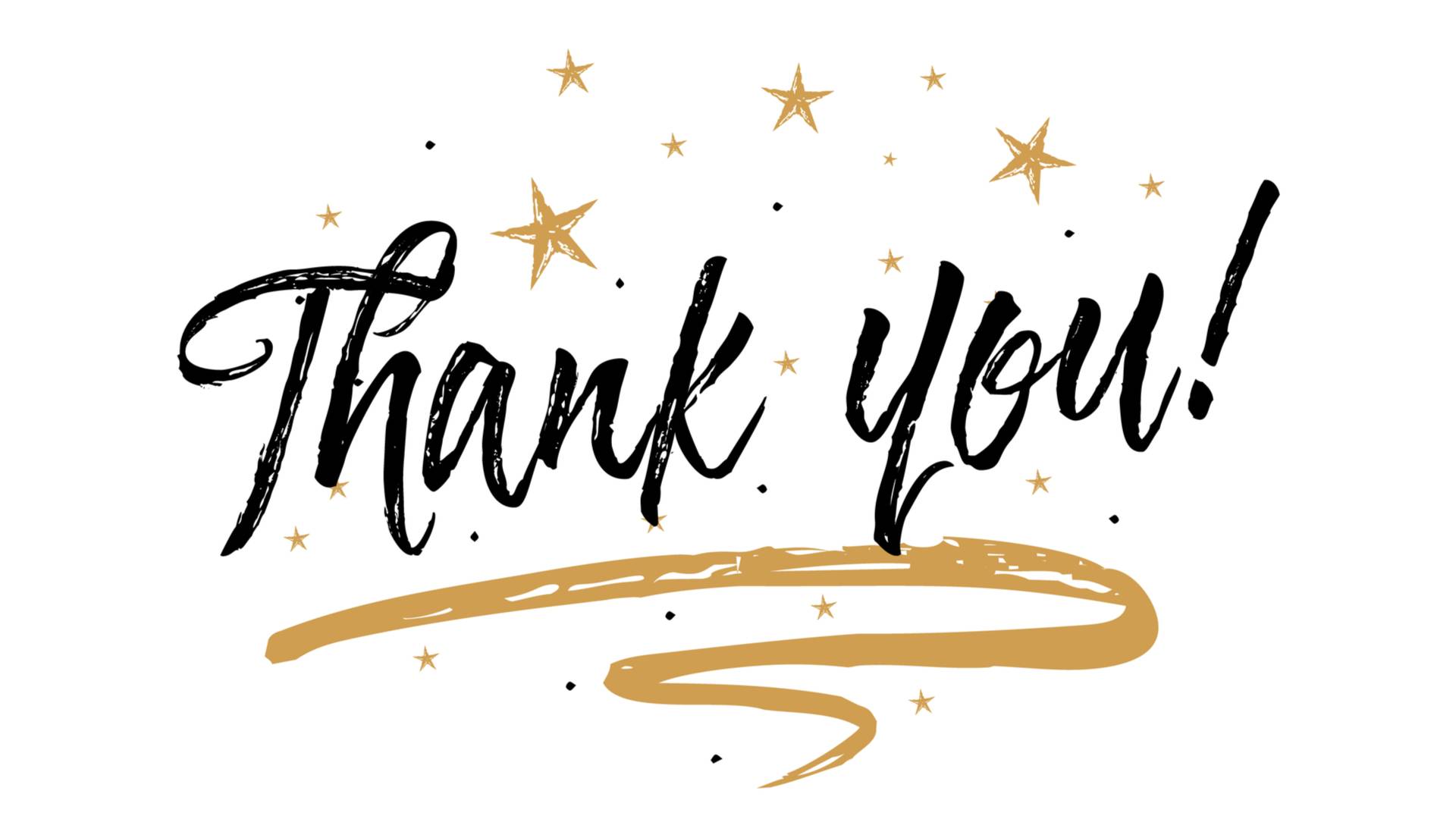